Портал электронного обучения ВГСПУ
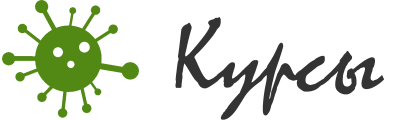 Курсы повышения квалификации

Сергеев Алексей Николаевич, ВГСПУ

30 марта 2017 г.
Портал электронного обучения
Автономный сайт образовательного портала ВГСПУ (сайт «Курсы»)
Работа с материалами учебных дисциплин:
размещение материалов
поэтапное освоение
учебные задания
тестирование
фиксация хода образовательного процесса
ведение рейтинга
обратная связь
Портал электронного обучения
http://lms.vspu.ru
Учебный видеокурс о портале электронного обучения ВГСПУ